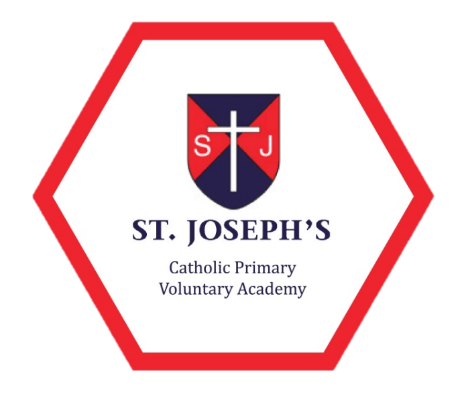 The Church
Key vocabulary
Domestic Church
Domestic Church - Myself
Christian
 family name
  precious
 parent
 God
 love
 loving parent
 prayer
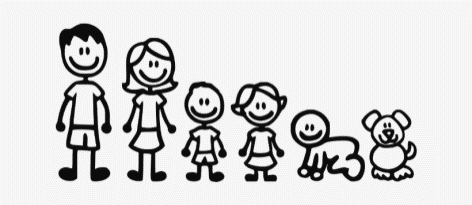 EYFS
Domestic Church - Families
Family
 belong
 God
 love
 care
 different

God’s children
 psalm
 family of God
 response
‘Blessed be God’
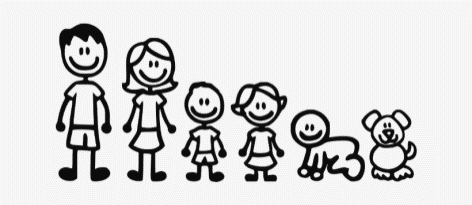 Year 1
Domestic Church - Beginnings
beginning 
family 
friend
creation 
psalm 
litany
new start
prayer
 
‘And God saw that it was very good’

‘Blessed be God’ 

created in God’s image.
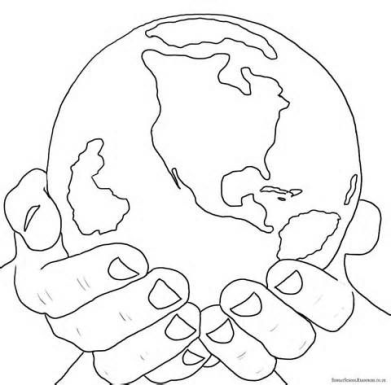 Year 2
Domestic Church - Homes
home
 love
 family
 difference
 respect
 joys
sorrows
 community

 holy family
‘Love one another as I have loved you’(Jn15:12)

‘Put up with one another…’(St Paul Colossians)
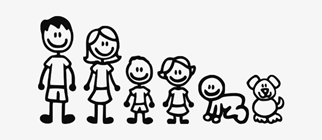 Year 3
Domestic Church - People
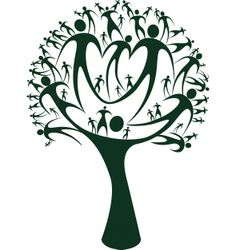 chosen people
 roots
 family tree
 genealogy
 Old Testament Abraham
 Sarah  
 Isaac
 Jacob
Ruth
 Naomi
 ‘Wherever you go, I will go.’ 
Solomon
 God’s will

 God’s promise to his people

   trust in God
 ‘Father of a great people’’ 

“descendants number more than the stars”

 Abraham trusted God.
Year 4
Domestic Church - Ourselves
unique
gifts
challenge
joys 
responsibility 
dignity
image
holy people 
courage
 martyr
 Mary mother of God.
 sacrifice
 missionary
 canonized
 bore witness
 rosary
 Maximilian Kolbe
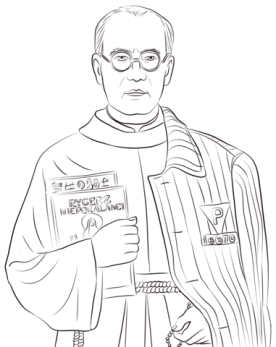 Year 5
Domestic Church - Loving
unconditional
 forgiveness
 mercy 
Prodigal
 parable
beatitudes
sacrament  reconciliation
‘Make your home in me as I make mine in you’(John 15:4)

‘Walking in darkness’ 
– Resurrection – ‘I am the light of the world’ John 8:12
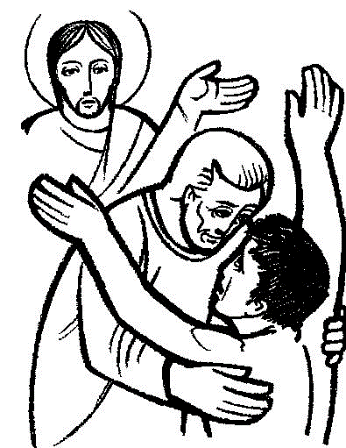 Year 6
Local Church
Local Church    Celebrating
church 

Priest

celebrate 

celebrating

parish family

community 

Temple 

parish
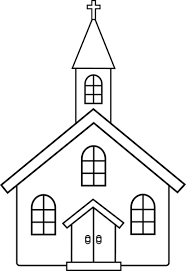 EYFS
Local Church  Special People
welcomers
Sunday
 holy
 Jesus
 presentation
 Mary
 Joseph 
Anna 
Simeon 
church
 community
 temple
 altar servers
special ministers
 readers
 choir
  priest
 sign of the cross
‘Thanks be to God’
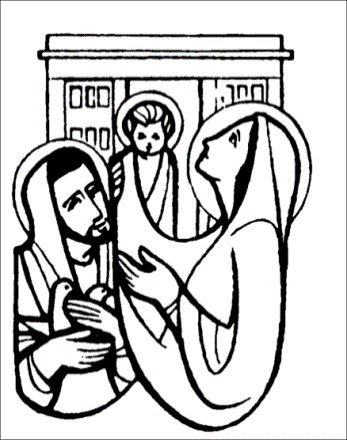 Year 1
Local Church    Books
Books
scripture
lectern
Gospel
Matthew
Mark
Luke
John  
Bible
Word of God
New Testament
Old Testament
genre
thurible
incense
missal
church
parish family
Sign of the Cross
‘Glory to you  O Lord’

‘Praise to you Lord Jesus Christ’

‘This is my beloved Son…’
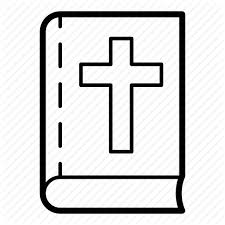 Year 2
Local Church  Journeys
liturgical year Christian family 
rosary
calendar seasons
Journey
ordinary  time
feasts 
Mary
pilgrimage
psalms
annunciation
Mother of God
Incarnation
‘He will be great and will be called the Son of God.’
  

‘I am happy to do whatever God wants.’
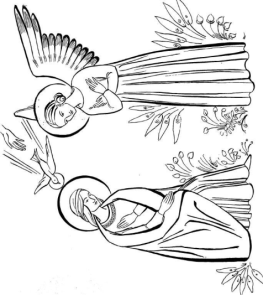 Year 3
Local Church   Community
commitment 
responsibility
parish
laity 
ministries
pastoral areas
 service
 funeral rites 
deanery
extraordinary ministers
‘ called out and set apart’
‘Sharing the mission’
‘Be real about loving’
whole-hearted
enthusiastic 
‘Eternal rest grant unto them..
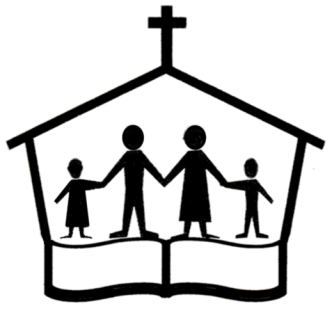 Year 4
Local Church   Mission
mission
bishop
ecumenism
cathedral
apostle
disciple
good news
diocese
inspirational
Baptism



 
Christian unity
 gentile

‘Christ is like a single body, which has many parts..’

church – ‘ called out and set apart’

mission – ‘being sent’

‘make the name of Jesus   known and loved’
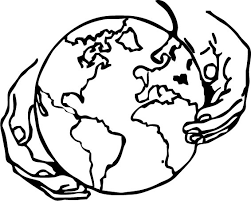 Year 5
Local Church   Sources
poetry
prose
history
information
stories
bible
Old Testament
New Testament
genre
letters
gospels
prophets
wisdom
history
acts
revelation
bible ‘inspired by the Holy Spirit’

reverence expressed in the liturgy 

‘The Word of the Lord’ and ‘The Gospel of the Lord’
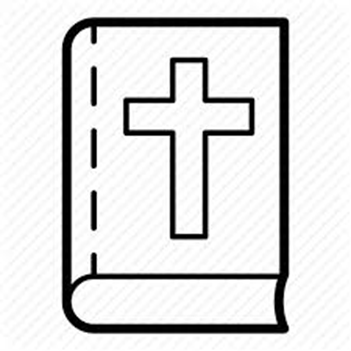 Year 6
Universal Church
Universal Church     Our World
world
 wonder
 wonderful
 care
 
love
 share
 work
play 
together
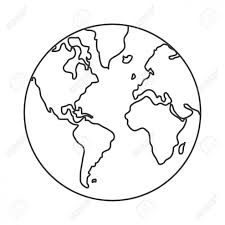 EYFS
Universal Church   Neighbours
neighbour 

love

world

fairtrade 

global

family
Good Samaritan

parable

psalm 

share 

 ‘Who is my neighbour?’

Year 1
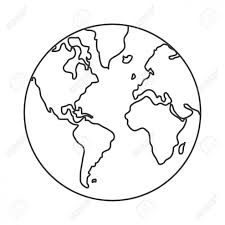 Universal Church  Treasures
treasure
 gift
 care
 love
 protect
 respect
 preserve 
creation
precious
‘Glory to God in the highest..’
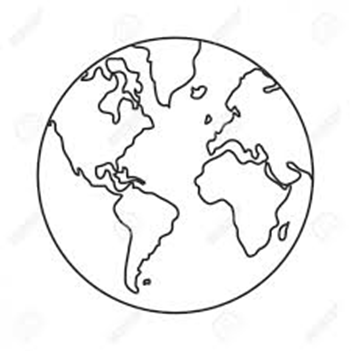 Year 2
Universal Church  Special Places
special
holy place
world
pilgrim
pilgrimage universal temple
Nazareth
Bethlehem
Jerusalem
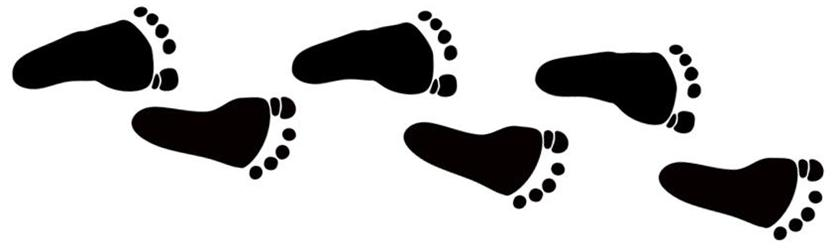 Year 3
Universal Church    God’s People
ordinary 
extraordinary 
admire
saint
martyr 
communion of saints
peace
justice
living out belief
faith
Oscar Romero
archbishop
St Teresa of Calcutta
Martin Luther King
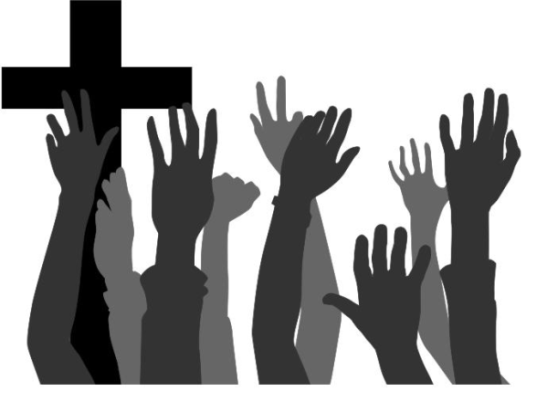 Year 4
Universal Church   Stewardship
stewards
Stewardship
sustainable 
creation
creator
climate
preserve 
ecology
integrity
harmony
called to stewardship 
Catholic social teaching
environment
eco –system
St Francis of Assisi
‘Learn to do good; see that justice is done’
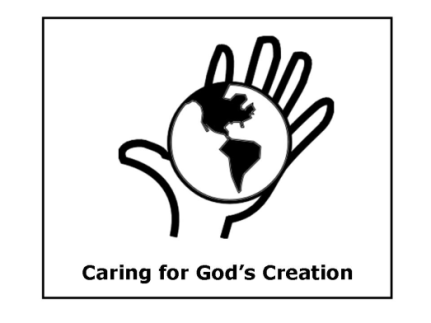 Year 5
Universal Church   Common good
justice 
peace 
integrity of creation 
beatitudes
common good
injustice
 respect
 solidarity
 difference
 social justice
 dignity
 Catholic social teaching    CAFOD
 fairness
 gospel values 

‘when I was hungry…’ (Matthew 25:31-40)

‘Aspire not to have more but to be more’  (Oscar Romero)
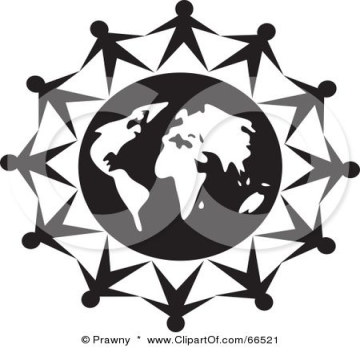 Year 6